a
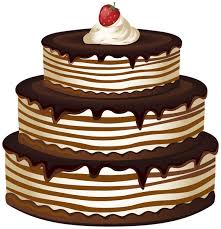 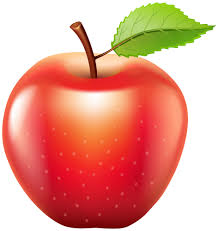 i
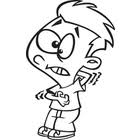 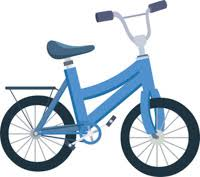 o
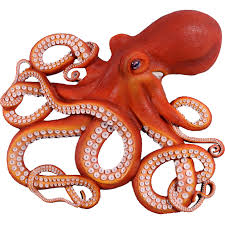 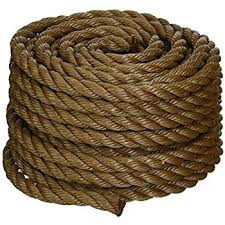 e
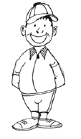 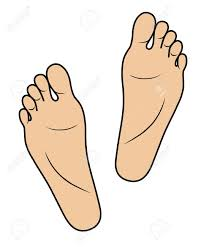 u
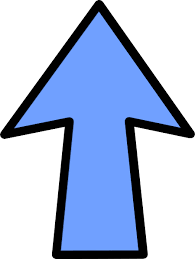 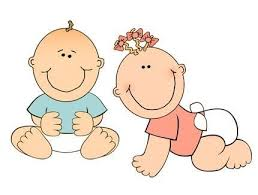 -ild
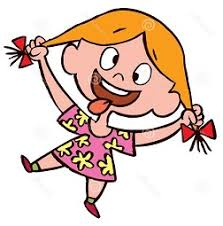 -ind
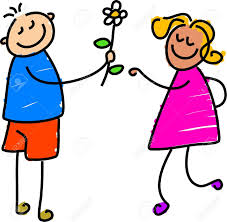 -ost
-olt
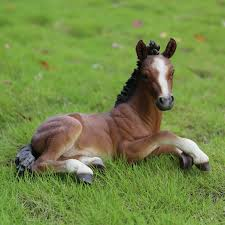 -old
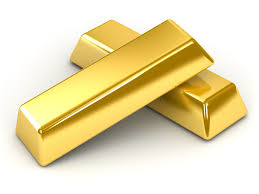 ar
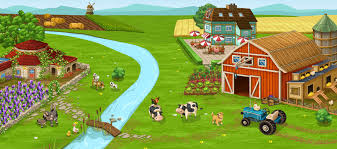 ir
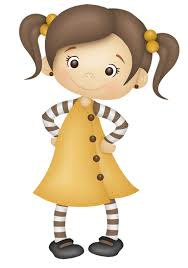 or
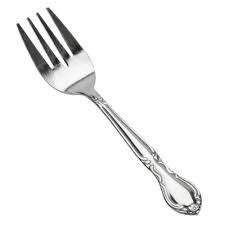 er
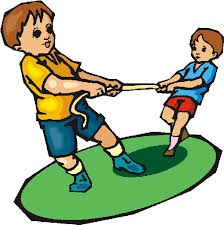 ur
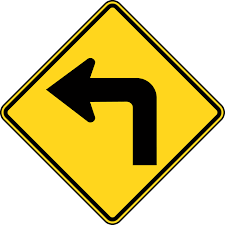 ai
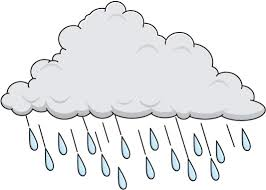 ay
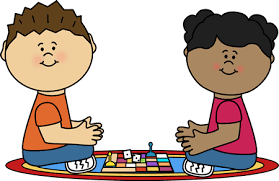 ee
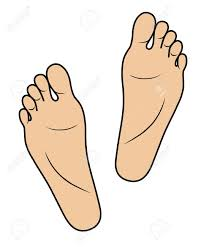 ey
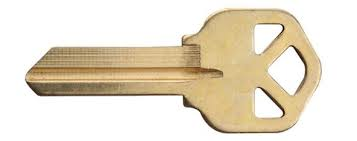 oi
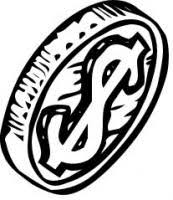 oy
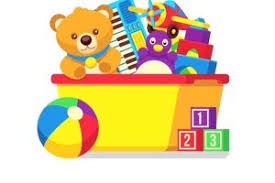 au
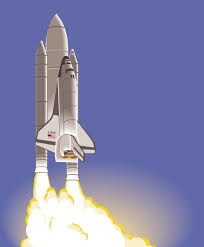 aw
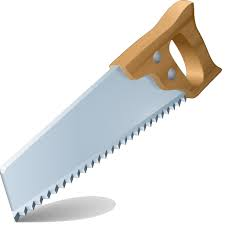 oa
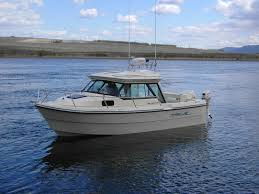 oe
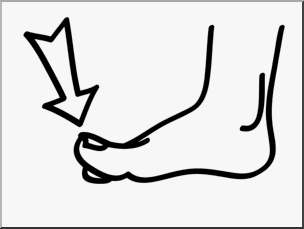 ui
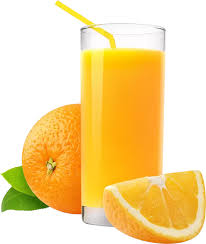 eu
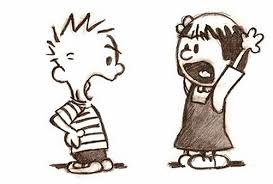 ew
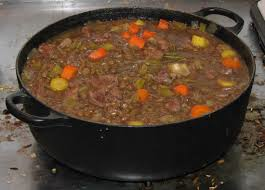 ue
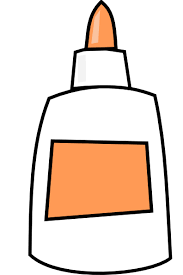 ea
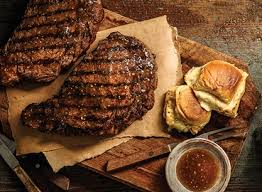 eat, bread, steak
ow
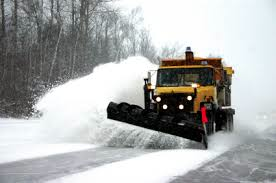 snow, plow
ou
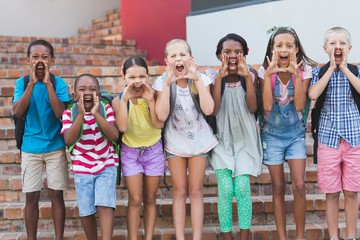 loud, group